THE ENDOCRINE SYSTEM
GLANDS IN YOUR BODY
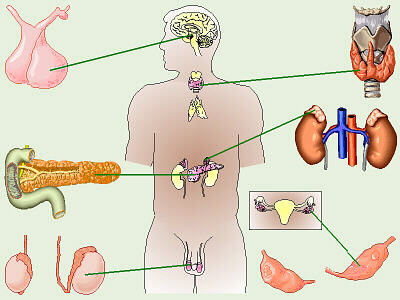 Where do you think glands in your body are located?
Eyes
Under arms
Neck
What do you think glands release?
Sweat, tears & saliva
Hormones:  which help the body work and grow
How are hormones released into the body?
Circulatory and immune systems
Hormones are important during puberty
What happens when your body releases too little or too many hormones?
Your growth and development is affected.
HORMONE
A hormone is a chemical released from an endocrine gland that is carried by the circulatory system to a target organ where it elicits a change in structure or function.

The Inside Story with Slim GoodBody
Pituitary Gland
Location:  base of skull
Hormone:  growth
Effect:  
Growth of long bones
Milk production
Stimulates thyroid
Water balance
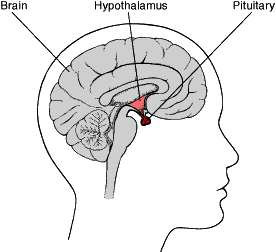 Thyroid Gland
Location:  Neck
Hormone:  Thyroid stimulating
Effect:  Increase Metabolism
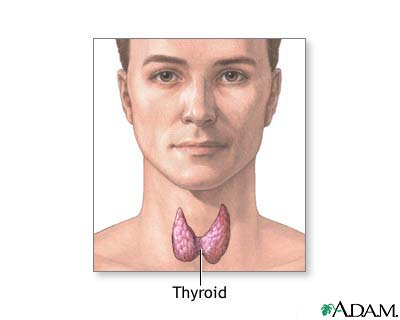 Parathyroid Gland
Location:   back of neck
Hormone: Calcitonin
Effect:
Stores and releases calcium
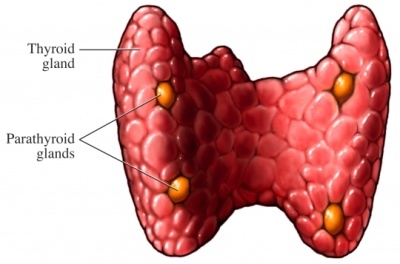 Adrenal Gland
Location:   top of kidney
Hormone:  Epinephrine
Effect:  
Speeds up metabolism
Salt and water balance
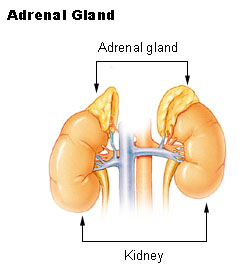 Testes
Location:  male groin area
Hormone:   Testosterone
Effect:  Sperm production
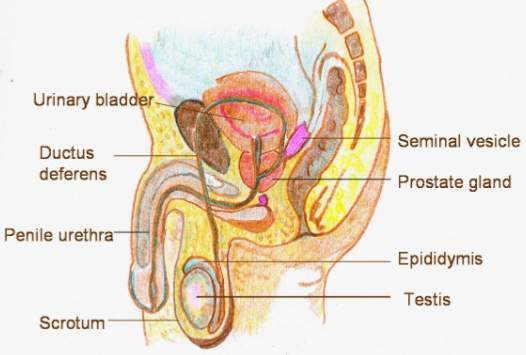 Ovaries
Location:   Female abdomen
Hormone:  Estrogen & Progesterone
Effect:
Egg Production
Uterine Lining
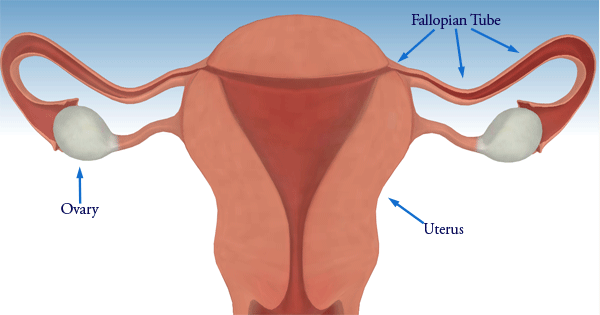 Thymus Gland
Location:  Above the heart
Hormone:  Thymosin
Effect:  T-cell production*
* t-cells are a type of white blood cells that protect your body from infection
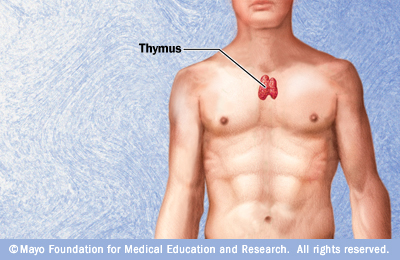 Pancreas
Location:  Mid-line behind the stomach
Hormone:  Insulin & Glucagon
Effect:  Stores glucose & releases glycogen*
*both glucose and glycogen are carbohydrates that your body uses to create energy
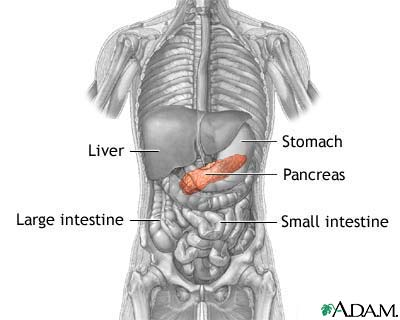